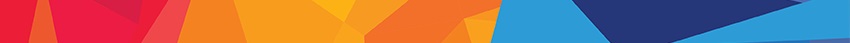 PROGRAM INVESTIȚII ABATOARE MOBILE
15 ABATOARE/JUDEȚ ZONA MONTANĂ
(27 JUDEȚE)
10 ABATOARE/JUDEȚ
(13 JUDEȚE)